Coverage Autumn 2 2023
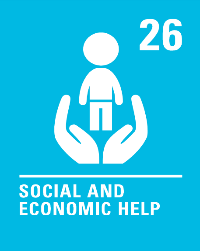 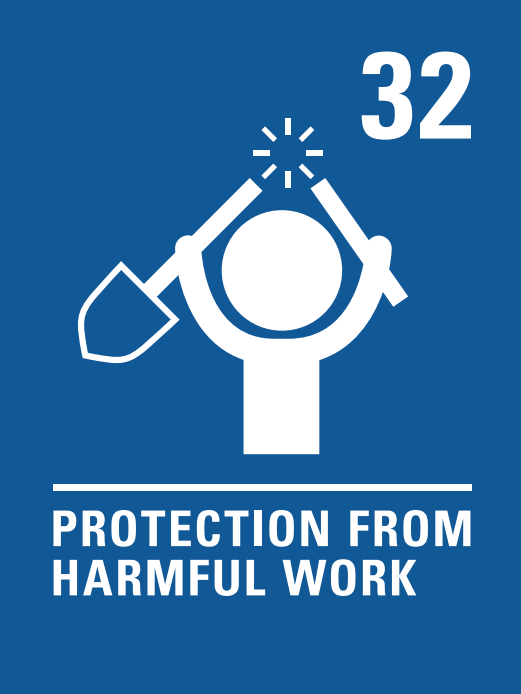 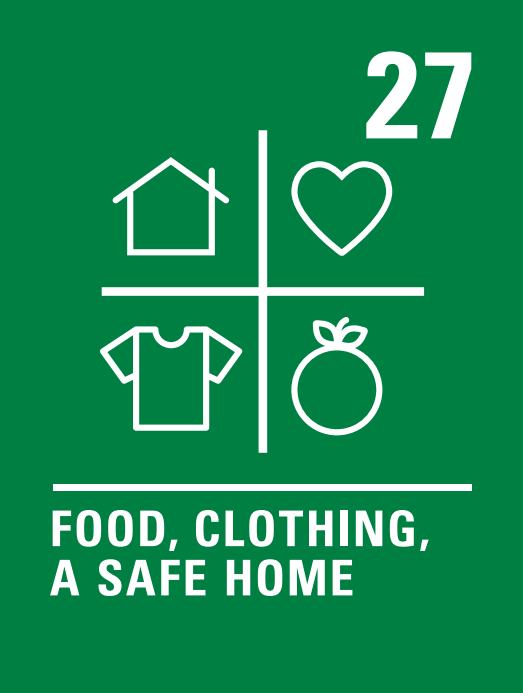 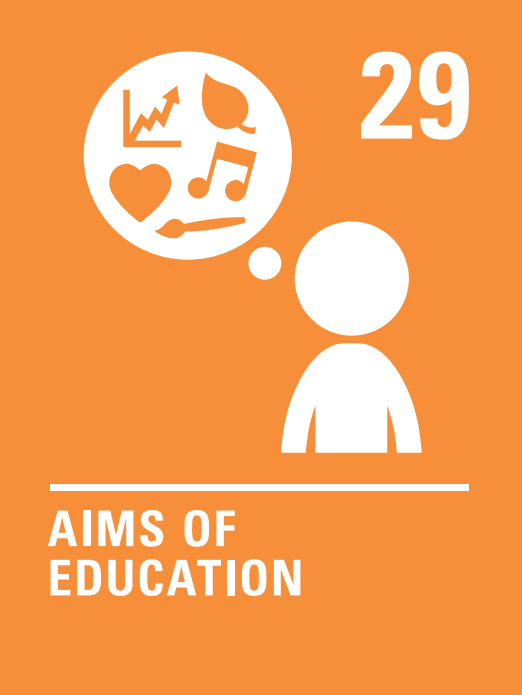 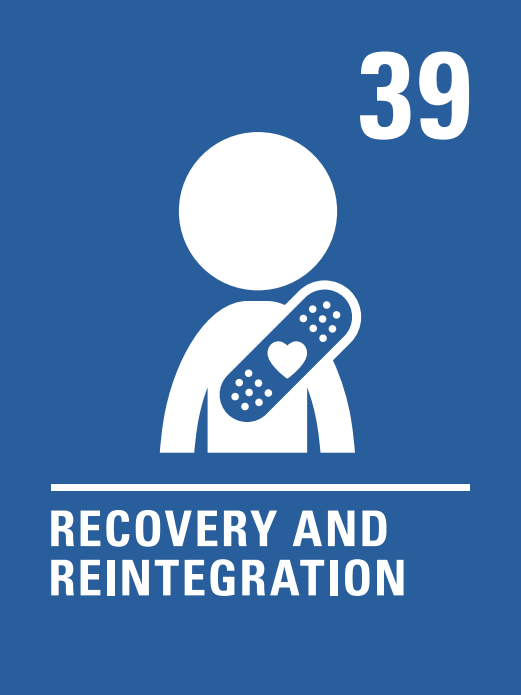 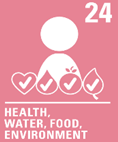 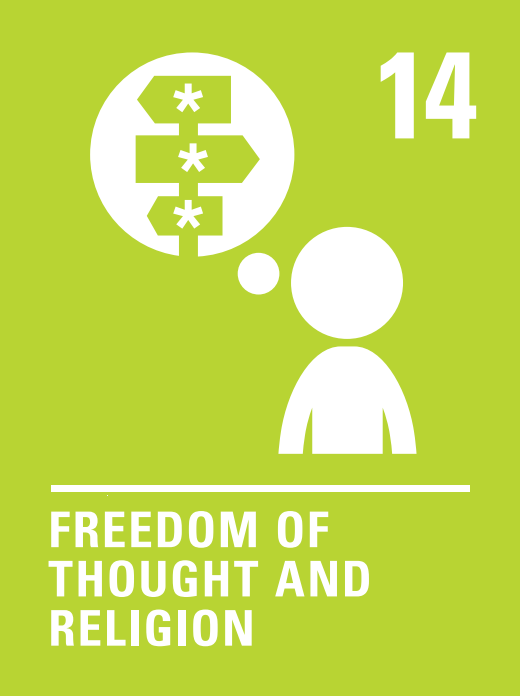 © Picture News 2023